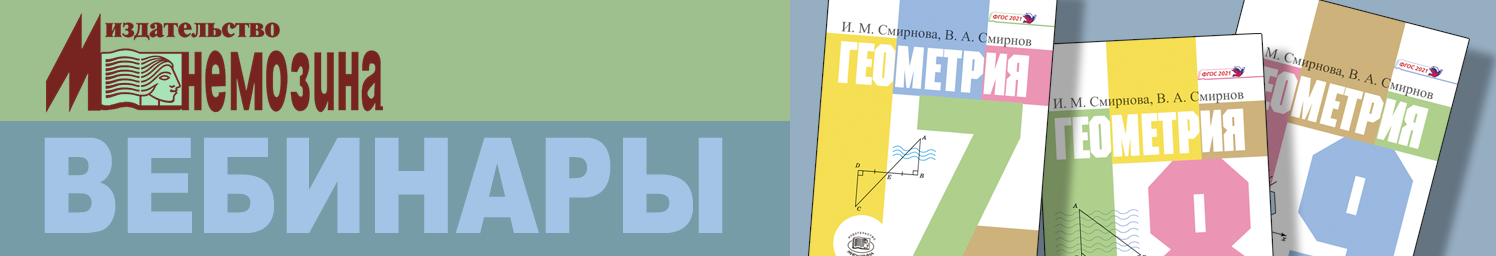 Окружность и геометрические места точек. 7 класс  Презентация к учебникам И.М. Смирновой и В.А. Смирнова
ВЕДУЩИЙ: Смирнов Владимир Алексеевич, профессор, доктор физико-математических наук, заведующий кафедрой элементарной математики и теории чисел МПГУ, автор учебников по  геометрии для 5-6, 7-9 и 10-11 классов.
	E-mail: v-a-smirnov@mail.ru			Сайт: vasmirnov.ru
Учебники можно бесплатно скачать на сайте https://mnemozina.ru
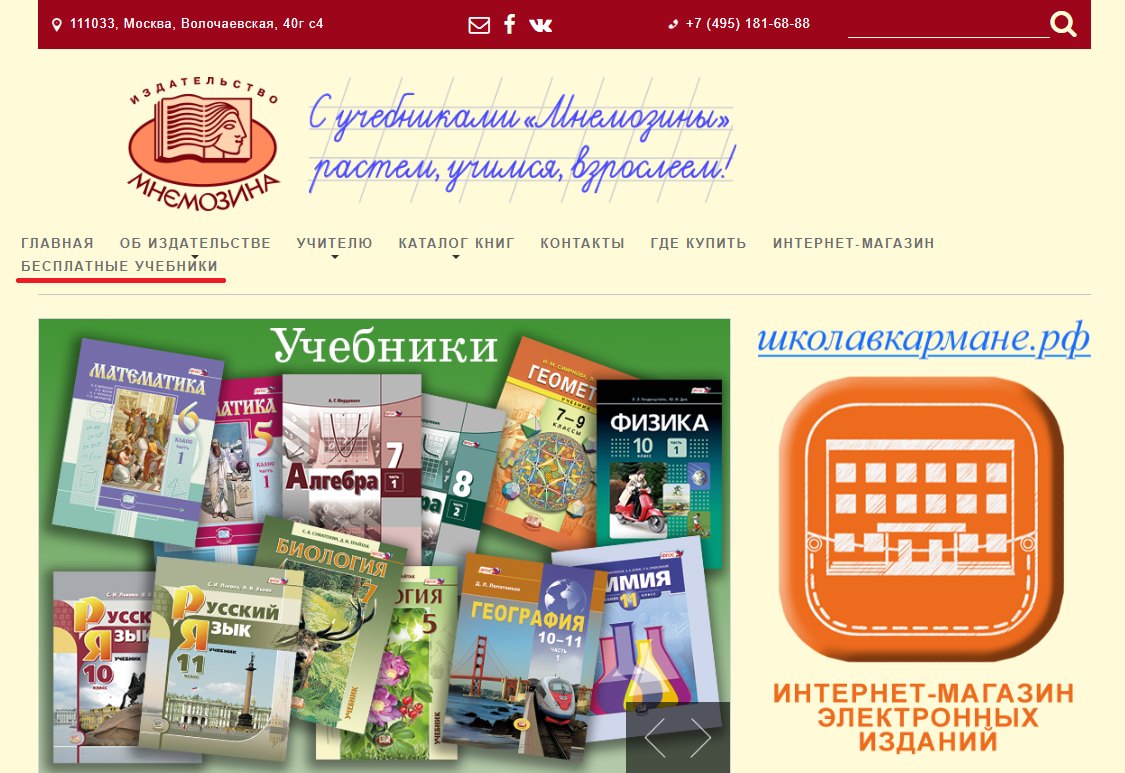 2
[Speaker Notes: В режиме слайдов ответы появляются после кликанья мышкой]
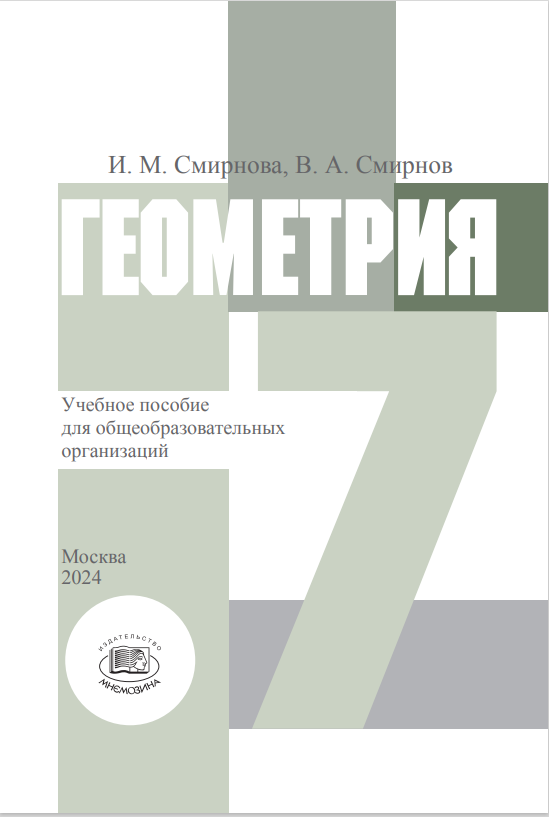 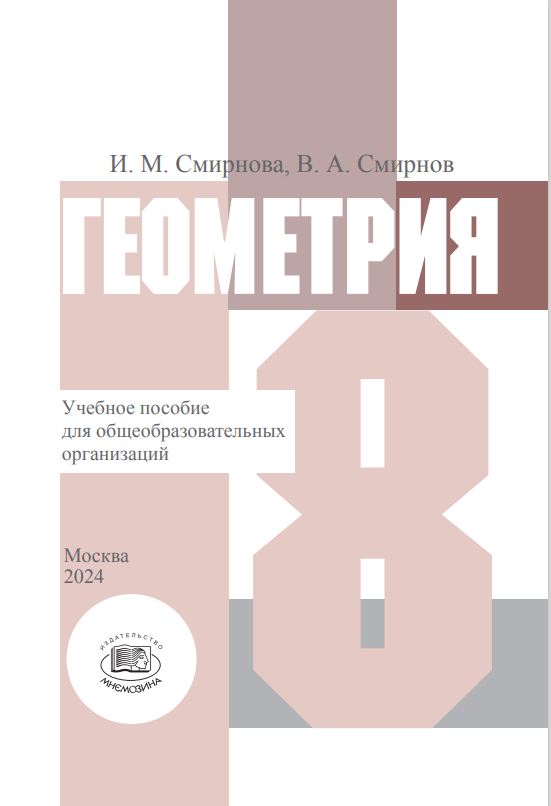 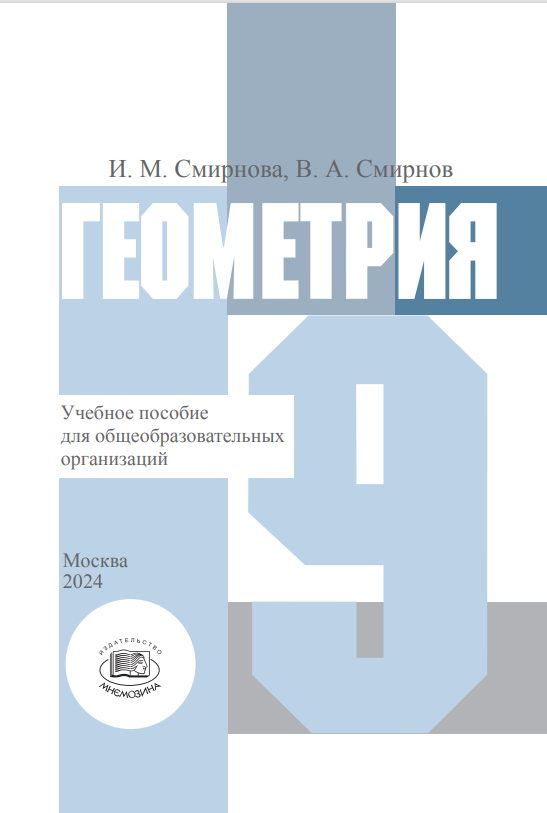 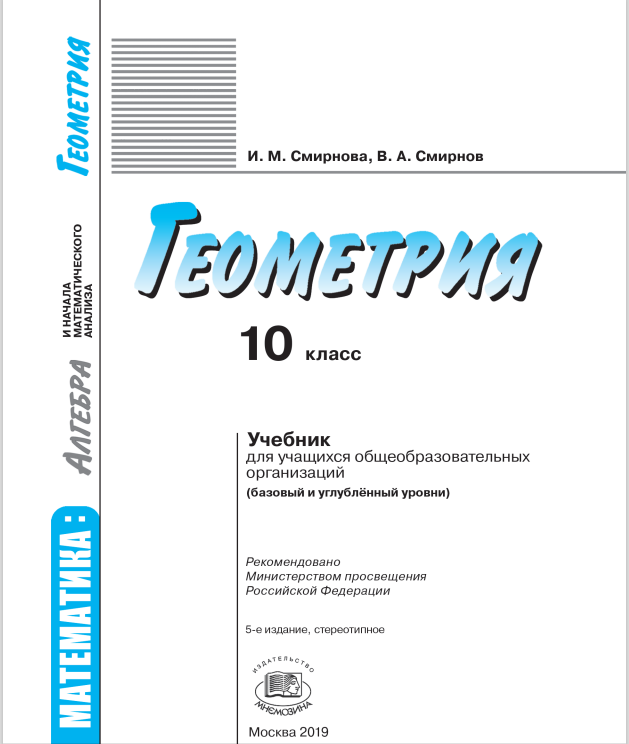 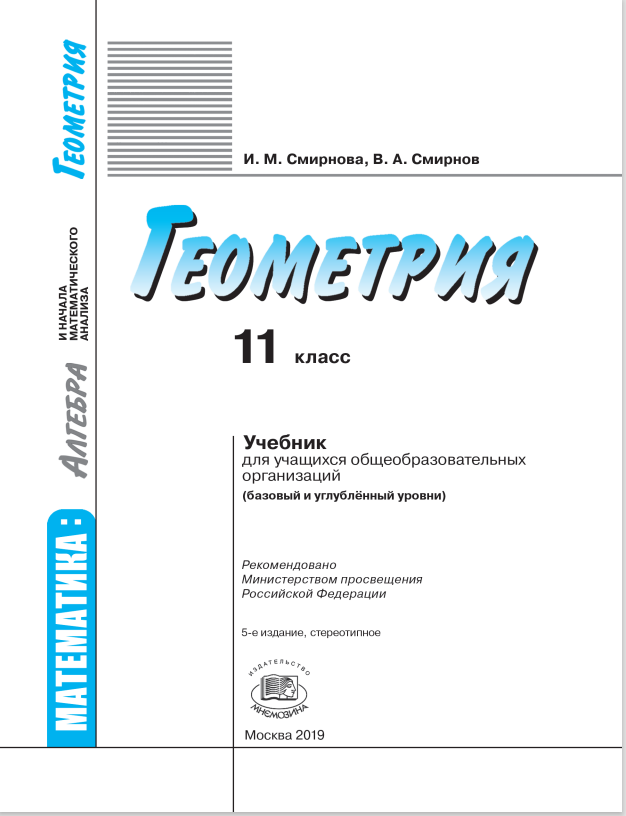 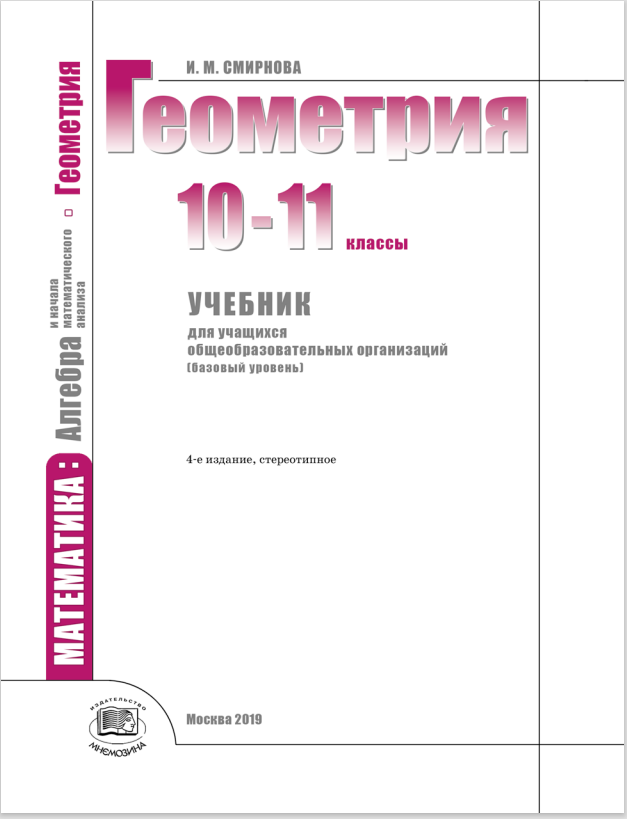 3
[Speaker Notes: В режиме слайдов ответы появляются после кликанья мышкой]
Авторский сайт: vasmirnov.ru
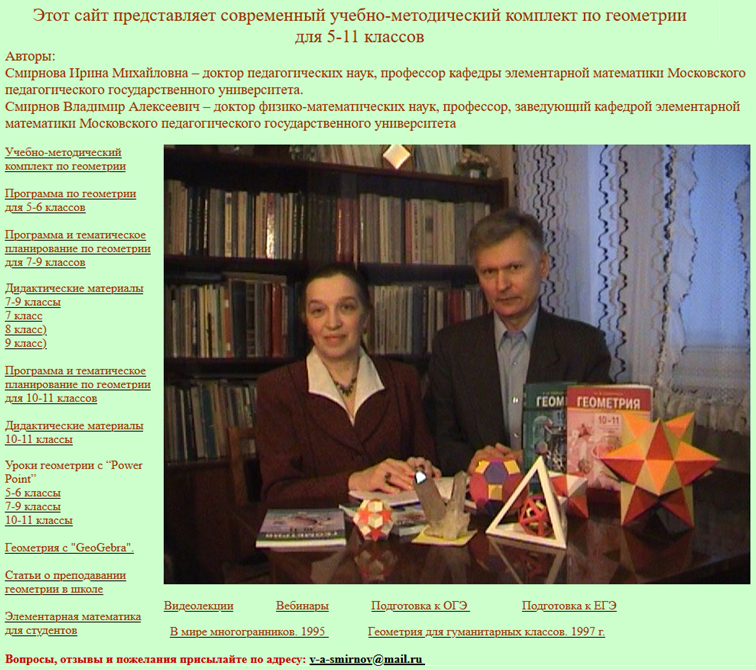 4
[Speaker Notes: В режиме слайдов ответы появляются после кликанья мышкой]
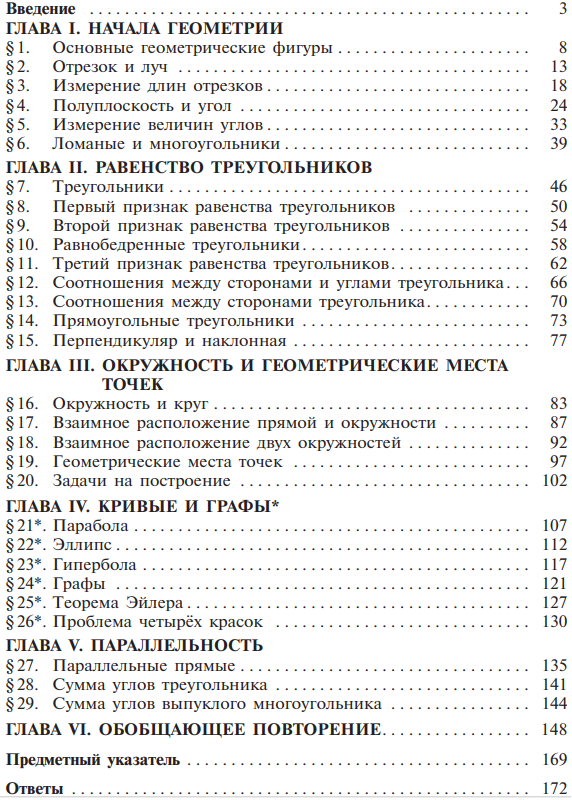 В наших учебниках мы придерживаемся модульной структуры, рекомендованной ФГОС, при которой связанные между собой темы объединены в один модуль и расположены в одном месте.
	Таким модулем является третья глава «Окружность и геометрические места точек» нашего учебника геометрии 7-го класса.
5
[Speaker Notes: В режиме слайдов ответы появляются после кликанья мышкой]
Учебник геометрии Л.С. Атанасяна и др. модульной структуры не придерживается.
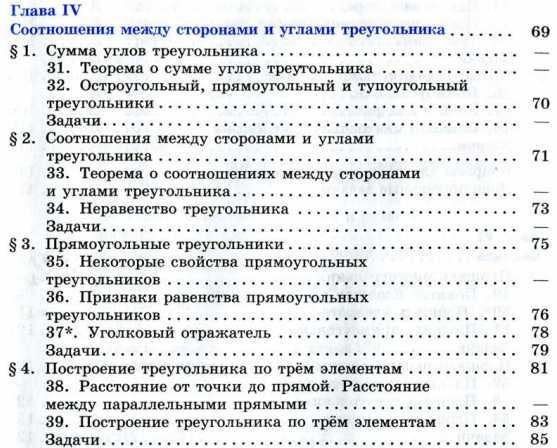 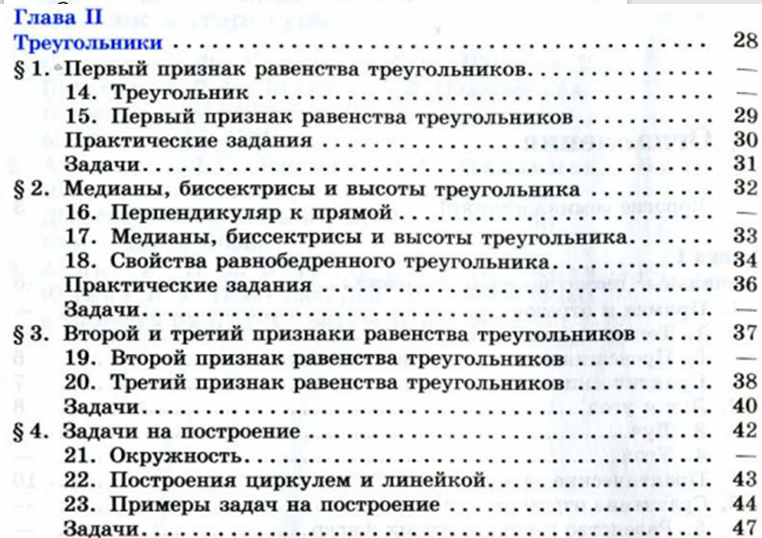 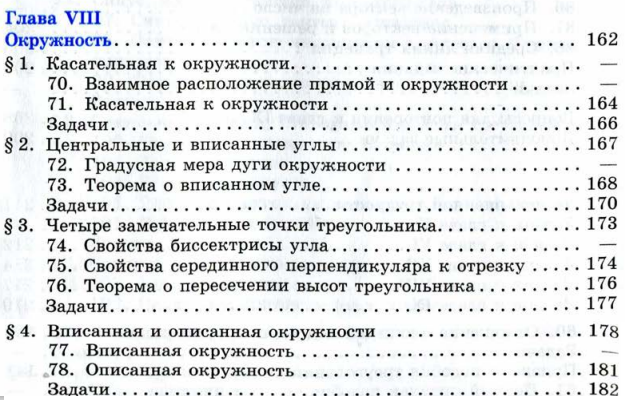 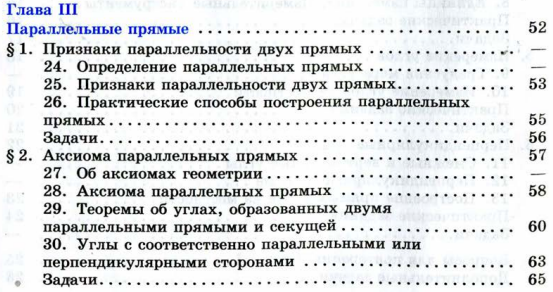 [Speaker Notes: В режиме слайдов ответы появляются после кликанья мышкой]
Демоверсия 2024, задача 18
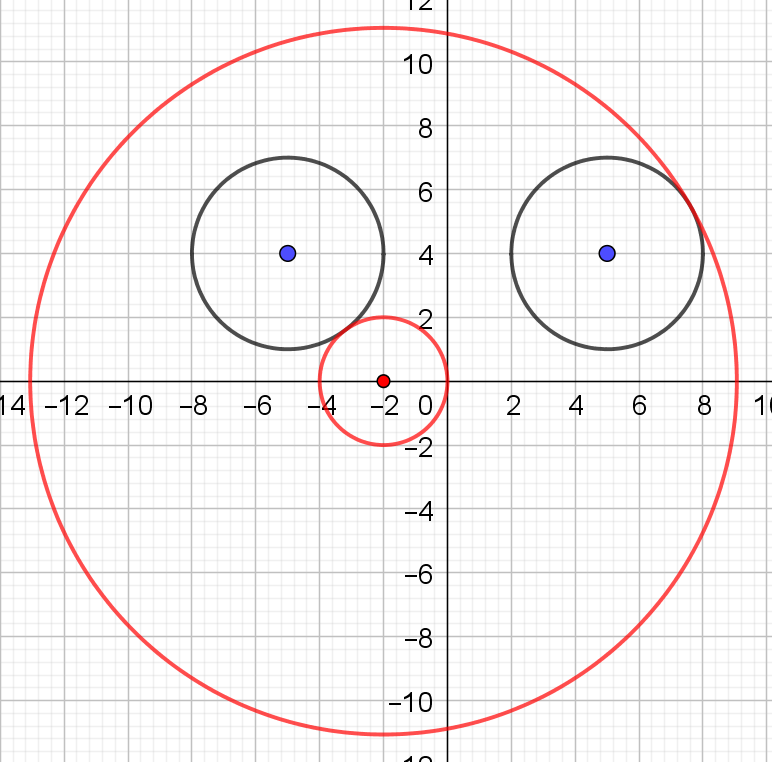 7
[Speaker Notes: В режиме слайдов ответы появляются после кликанья мышкой]
ГЕОМЕТРИЧЕСКИЕ МЕСТА ТОЧЕК
(ГМТ)
8
[Speaker Notes: В режиме слайдов ответы появляются после кликанья мышкой]
Геометрическое место точек является одним из важнейших понятий геометрии. 	Метод геометрических мест широко используется при решении различных математических задач.
	Решение задач на геометрические места точек учит: устанавливать фигуры по заданным свойствам; изображать и моделировать эти фигуры; доказывать, что найденные фигуры являются искомыми ГМТ. Всё это способствует развитию геометрических представлений учащихся, знакомит их с геометрическими фигурами, различными способами их задания и свойствами, формирует навыки исследовательской деятельности. 
	В середине прошлого века обучению учащихся решению задач на нахождение геометрических мест точек уделялось большое внимание. Было издано несколько сборников задач на геометрические места точек. 
	1. Стражевский А. А. Задачи на геометрические места точек в курсе геометрии средней школы. М.: Учпедгиз, 1954.
	2. Наумович Н. В. Геометрические места в пространстве и задачи на построение. М.: Учпедгиз, 1956.
9
[Speaker Notes: В режиме слайдов ответы появляются после кликанья мышкой]
Геометрическим местом точек (ГМТ) называется фигура, состоящая из всех точек, удовлетворяющих заданному свойству или нескольким заданным свойствам.
Примерами геометрических мест точек являются:
Окружность – ГМТ, удаленных от данной точки на данное расстояние;
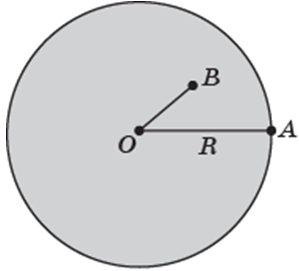 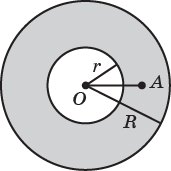 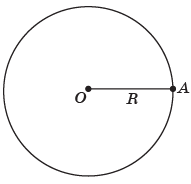 круг – ГМТ, удаленных от данной точки на расстояние, не превосходящее данное.
10
[Speaker Notes: В режиме слайдов ответы появляются после кликанья мышкой]
Упражнения
1. Найдите геометрическое место центров O окружностей радиусом R, проходящих через данную точку A.
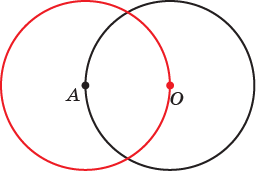 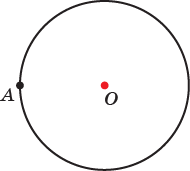 Ответ: окружность с центром в точке A и радиусом R.
11
[Speaker Notes: В режиме слайдов ответы появляются после кликанья мышкой]
2. Найдите ГМ центров окружностей с центром O, касающихся данной окружности в данной точке A.
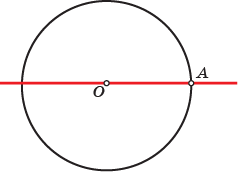 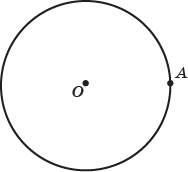 Ответ: прямая OA без точек O и A.
12
[Speaker Notes: В режиме слайдов ответы появляются после кликанья мышкой]
3. Найдите ГМТ C, из которых отрезки касательных CA, проведённых к данной окружности, равны данному отрезку.
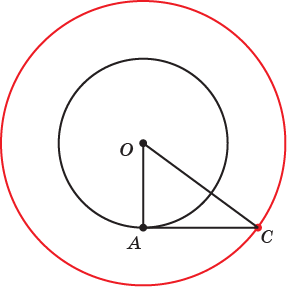 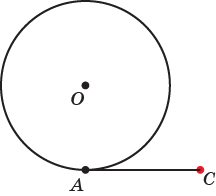 Ответ: окружность.
13
[Speaker Notes: В режиме слайдов ответы появляются после кликанья мышкой]
4. Для данной окружности с центром O найдите ГМ середин хорд данной длины.
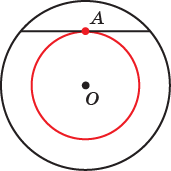 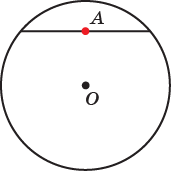 Ответ: если длина хорды меньше диаметра окружности, то окружность; если хорда является диаметром, то центр данной окружности.
14
[Speaker Notes: В режиме слайдов ответы появляются после кликанья мышкой]
5. Укажите ГМТ, расстояние от которых до окружности с центром O и радиусом 2 равно 1.
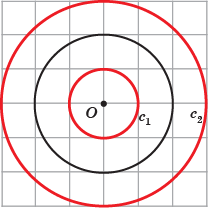 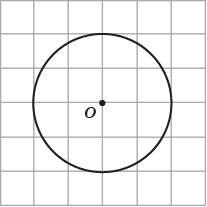 Ответ: две окружности c1, c2 с центром O и радиусами 1 и 3.
15
[Speaker Notes: В режиме слайдов ответы появляются после кликанья мышкой]
6. Найдите ГМ центров окружностей, касающихся данной окружности того же радиуса R.
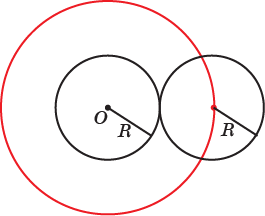 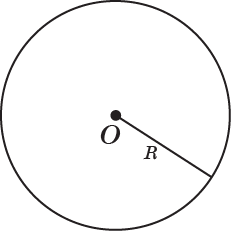 Ответ: окружность радиусом 2R.
16
[Speaker Notes: В режиме слайдов ответы появляются после кликанья мышкой]
7. Найдите ГМ центров окружностей радиусом 1, касающихся данной окружности радиусом 2.
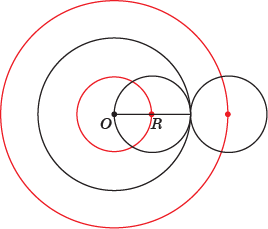 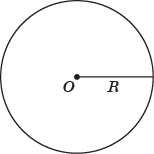 Ответ: две окружности с радиусами 1 и 3.
17
[Speaker Notes: В режиме слайдов ответы появляются после кликанья мышкой]
8. Найдите ГМ центров окружностей радиусом 2, касающихся данной окружности радиусом 1.
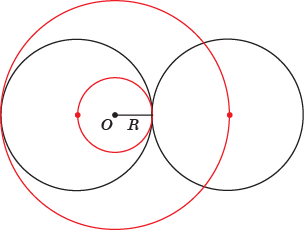 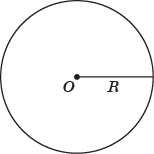 Ответ: две окружности с радиусами 1 и 3.
18
[Speaker Notes: В режиме слайдов ответы появляются после кликанья мышкой]
9. Найдите ГМ центров окружностей, касающихся двух данных концентрических окружностей с радиусами R и r (R > r).
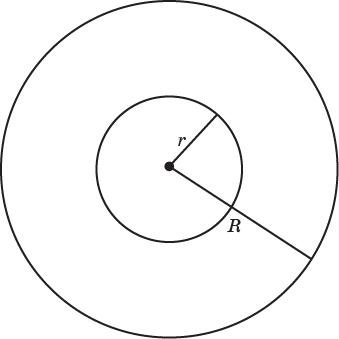 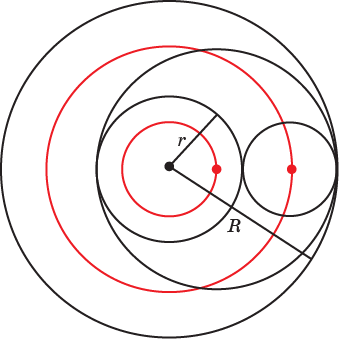 19
[Speaker Notes: В режиме слайдов ответы появляются после кликанья мышкой]
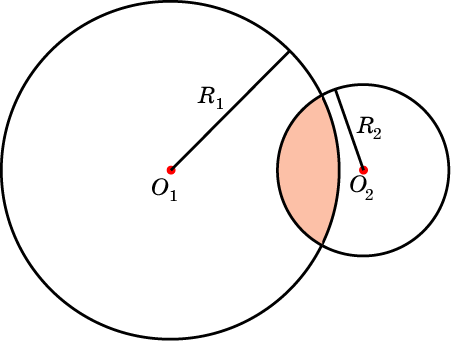 Ответ: пересечение двух кругов с центрами в точках O1, O2 и радиусами R1, R2.
20
[Speaker Notes: В режиме слайдов ответы появляются после кликанья мышкой]
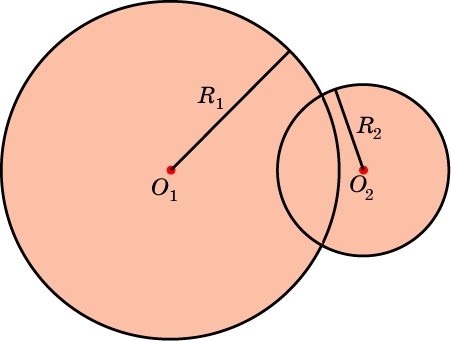 Ответ: объединение двух кругов с центрами в точках O1, O2 и радиусами R1, R2.
21
[Speaker Notes: В режиме слайдов ответы появляются после кликанья мышкой]
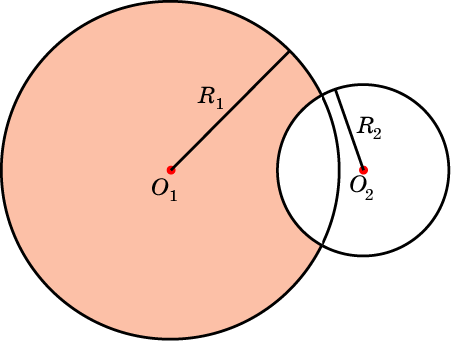 Ответ: разность двух кругов с центрами в точках O1, O2 и радиусами R1, R2.
22
[Speaker Notes: В режиме слайдов ответы появляются после кликанья мышкой]
Серединный перпендикуляр
Серединным перпендикуляром к отрезку называется прямая, перпендикулярная этому отрезку и проходящая через его середину.
Теорема. Серединный перпендикуляр к отрезку является ГМТ, одинаково удаленных от концов этого отрезка.
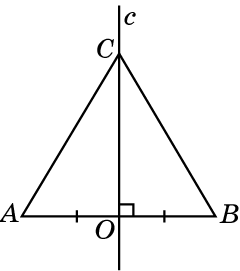 23
[Speaker Notes: В режиме слайдов ответы появляются после кликанья мышкой]
Доказательство. Пусть дан отрезок АВ и точка О – его середина. Очевидно, точка О одинаково удалена от точек А, В и принадлежит серединному перпендикуляру.
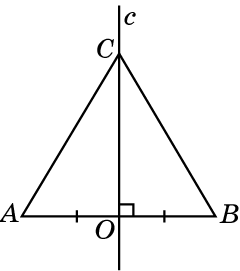 Пусть точка С принадлежит серединному перпендикуляру и не совпадает с О, тогда прямоугольные треугольники АОС и ВОС равны (по катетам). Следовательно, АС=ВС.
Обратно, пусть точка С одинаково удалена от точек А и В и не совпадает с точкой О. Тогда треугольник АВС равнобедренный и СО – медиана. По свойству равнобедренного треугольника медиана является и высотой. Значит, точка С принадлежит серединному перпендикуляру.
24
[Speaker Notes: В режиме слайдов ответы появляются после кликанья мышкой]
1. Изобразите ГМТ,  равноудаленных от точек A и B.
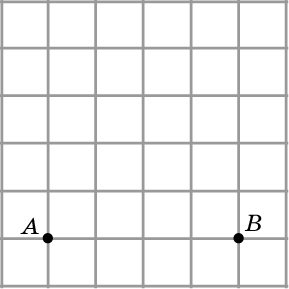 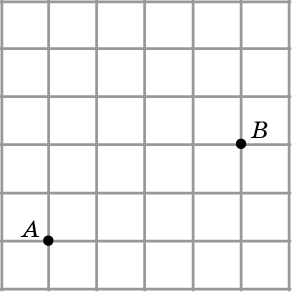 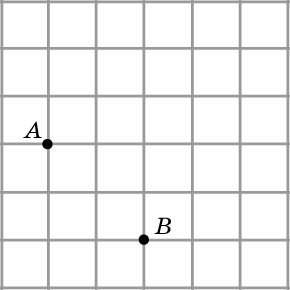 25
[Speaker Notes: В режиме слайдов ответы появляются после кликанья мышкой]
Ответ:
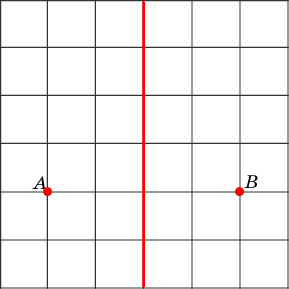 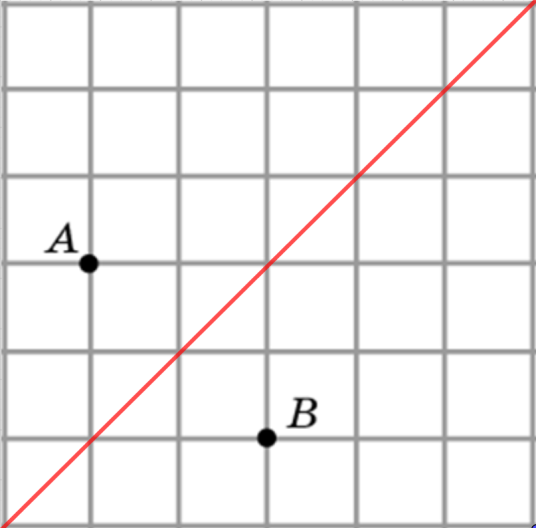 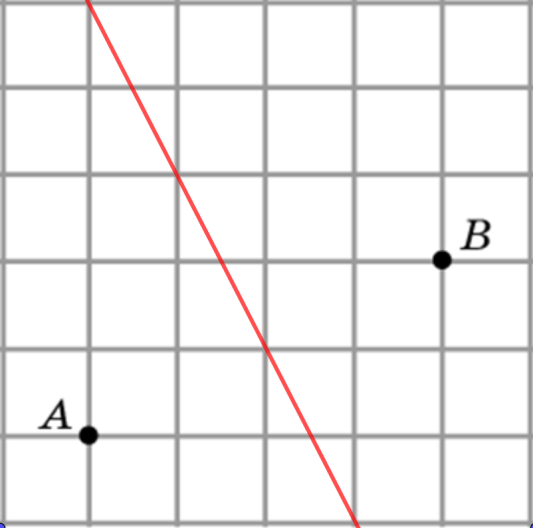 26
[Speaker Notes: В режиме слайдов ответы появляются после кликанья мышкой]
2. На прямой c отметьте точку, равноудаленную от точек A, B.
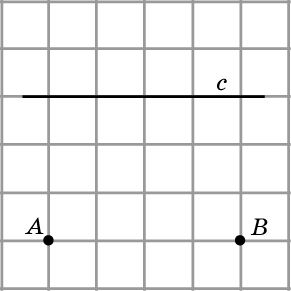 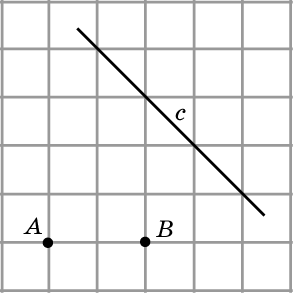 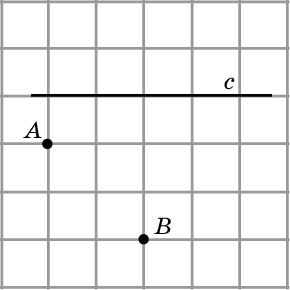 27
[Speaker Notes: В режиме слайдов ответы появляются после кликанья мышкой]
Ответ:
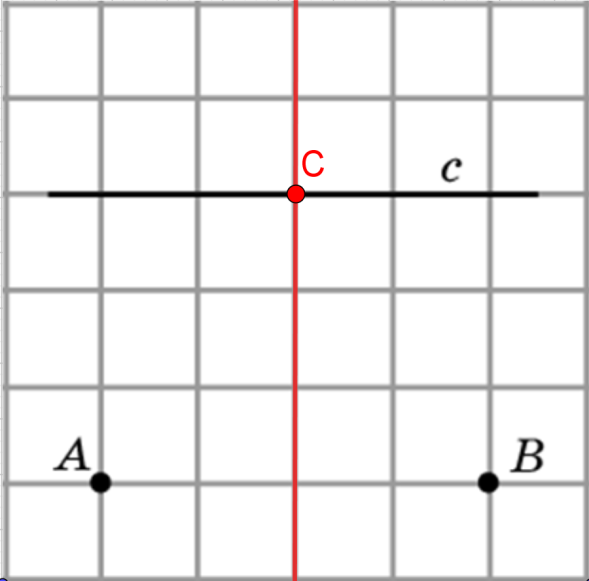 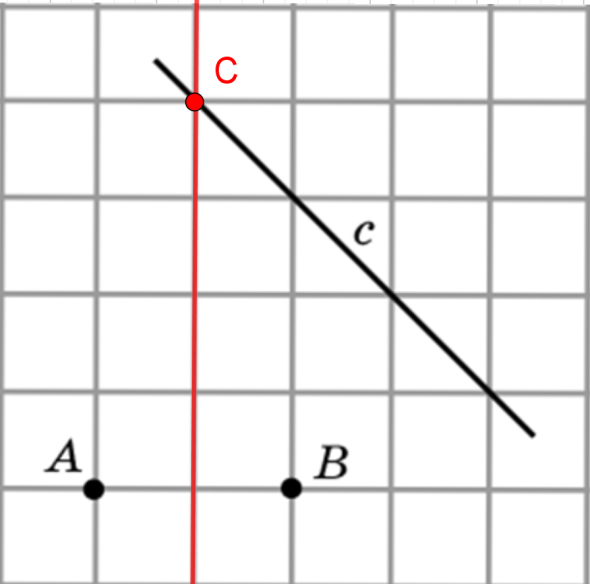 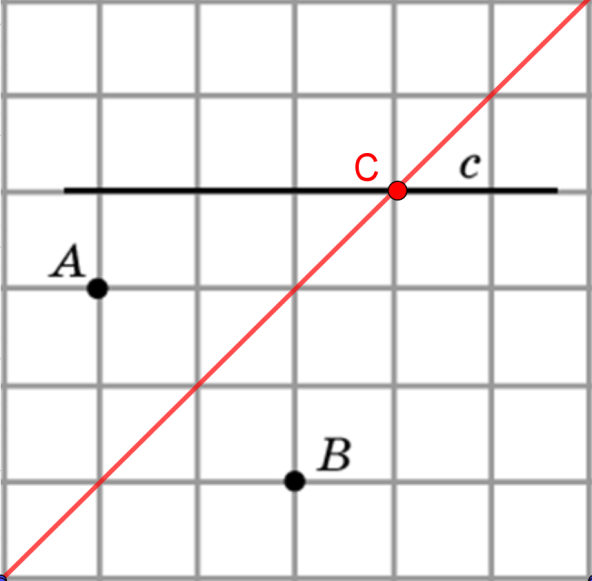 28
[Speaker Notes: В режиме слайдов ответы появляются после кликанья мышкой]
3. Отметьте точку, равноудаленную от точек A, B и C.
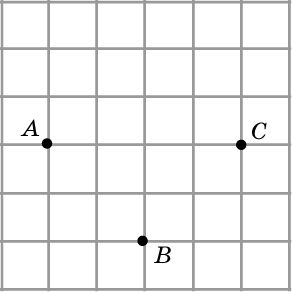 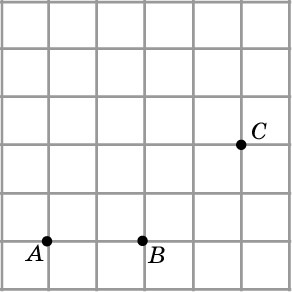 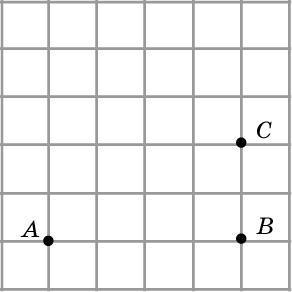 29
[Speaker Notes: В режиме слайдов ответы появляются после кликанья мышкой]
Ответ:
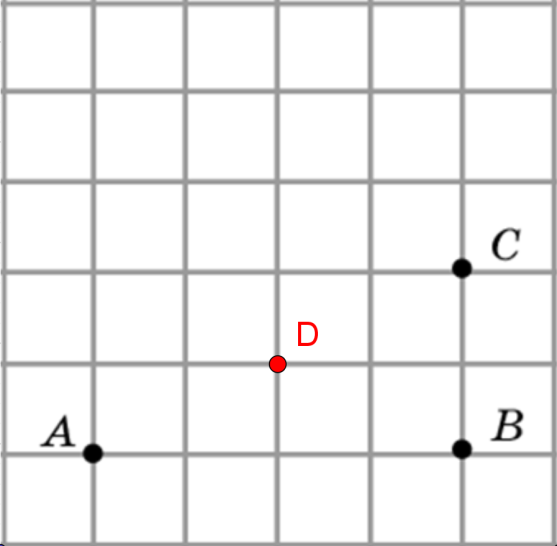 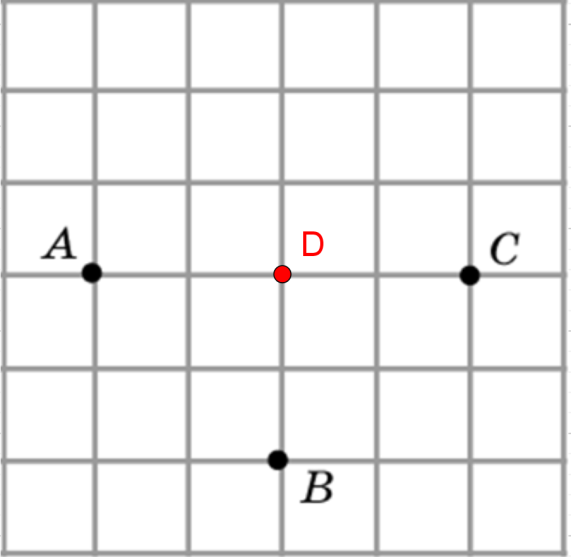 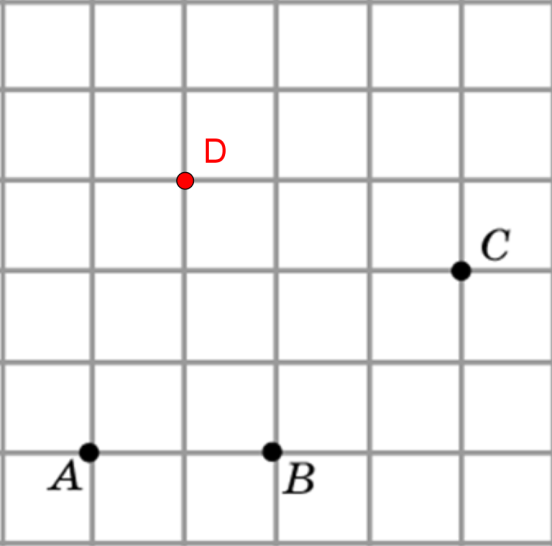 30
[Speaker Notes: В режиме слайдов ответы появляются после кликанья мышкой]
4. Найдите геометрическое место центров окружностей, проходящих через две данные точки.
31
[Speaker Notes: В режиме слайдов ответы появляются после кликанья мышкой]
Ответ: серединный перпендикуляр к отрезку, соединяющему две данные точки.
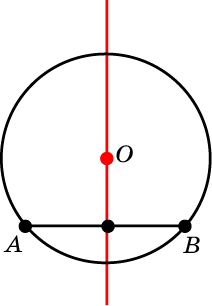 32
[Speaker Notes: В режиме слайдов ответы появляются после кликанья мышкой]
5. Найдите геометрическое место вершин С равнобедренных треугольников с заданным основанием AB.
33
[Speaker Notes: В режиме слайдов ответы появляются после кликанья мышкой]
Ответ: серединный перпендикуляр к отрезку AB без середины этого отрезка.
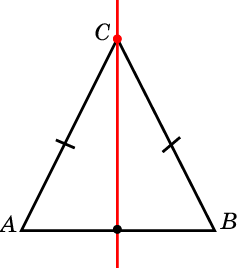 34
[Speaker Notes: В режиме слайдов ответы появляются после кликанья мышкой]
6. Найдите геометрическое место центров окружностей, касающихся двух равных окружностей с центрами O1 и O2 внешним образом.
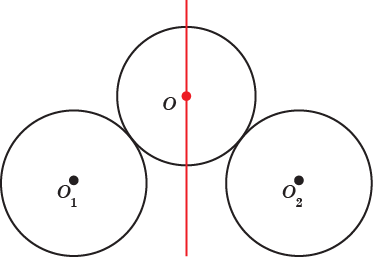 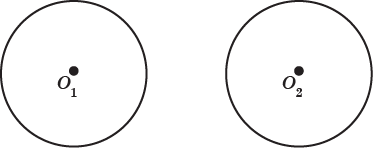 Ответ: серединный перпендикуляр к отрезку O1O2.
35
[Speaker Notes: В режиме слайдов ответы появляются после кликанья мышкой]
7. Найдите геометрическое место центров окружностей, касающихся двух равных окружностей с центрами O1 и O2 внутренним образом.
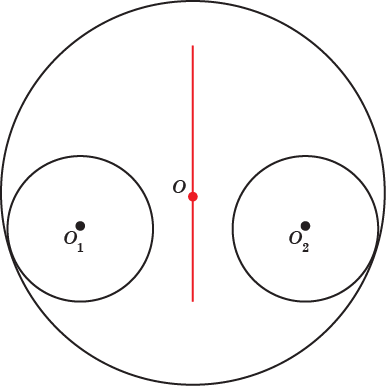 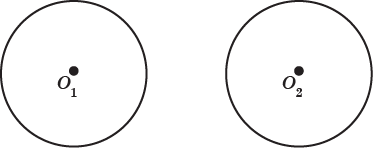 Ответ: серединный перпендикуляр к отрезку O1O2.
36
[Speaker Notes: В режиме слайдов ответы появляются после кликанья мышкой]
8. Найдите ГМТ, отрезки касательных, проведённых из которых к двум данным окружностям, равны.
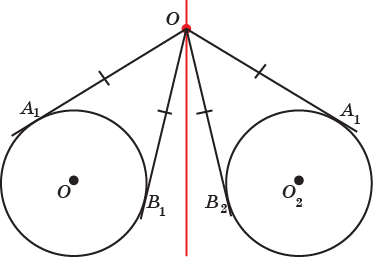 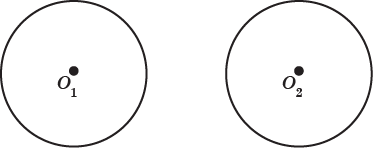 Ответ: серединный перпендикуляр к отрезку O1O2.
37
[Speaker Notes: В режиме слайдов ответы появляются после кликанья мышкой]
9. Для данных точек A и B найдите ГМТ точек, D расстояние от которых до точки A меньше чем расстояние до точки B.
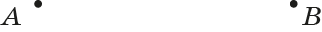 38
[Speaker Notes: В режиме слайдов ответы появляются после кликанья мышкой]
Ответ: полуплоскость, ограниченная серединным перпендикуляром к отрезку AB, содержащая точку A, без этого серединного перпендикуляра.
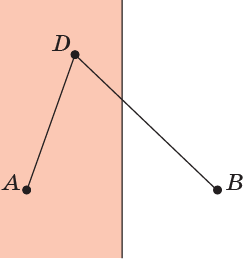 39
[Speaker Notes: В режиме слайдов ответы появляются после кликанья мышкой]
Доказательство. Пусть D – внутренняя точка этой полуплоскости. Обозначим C точку его пересечения с серединным перпендикуляром c. Воспользуемся неравенством треугольника, применённому к треугольнику ACD. Имеем AD < AC + CD = BC + CD = BD.
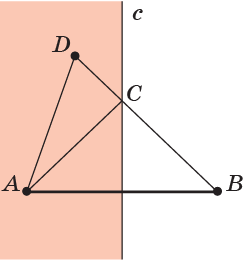 Аналогичным образом доказывается, что для внутренних точек E полуплоскости, ограниченной серединным перпендикуляром и содержащей точку B, выполняется неравенство AE > BE.
Следовательно, искомым ГМТ является полуплоскость, ограниченная серединным перпендикуляром к отрезку AB, содержащая точку A, без этого серединного перпендикуляра.
40
[Speaker Notes: В режиме слайдов ответы появляются после кликанья мышкой]
10. Пусть А и В точки плоскости, c — прямая. Укажите геометрическое место точек прямой c, расположенных ближе к А, чем к В. В каком случае таких точек нет?
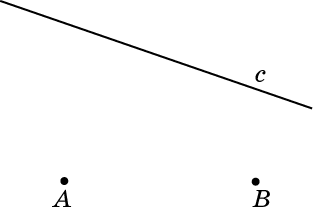 41
[Speaker Notes: В режиме слайдов ответы появляются после кликанья мышкой]
Ответ: часть прямой c, лежащая внутри полуплоскости, определяемой серединным перпендикуляром к отрезку AB и точкой A. Если прямая c целиком лежит в полуплоскости, определяемой серединным перпендикуляром и точкой B, то таких точек нет.
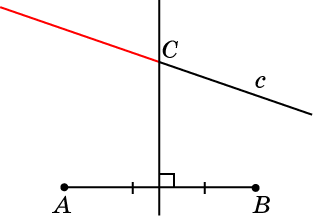 42
[Speaker Notes: В режиме слайдов ответы появляются после кликанья мышкой]
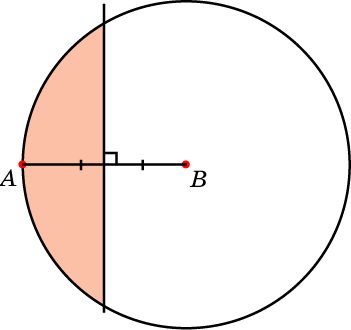 Ответ: пересечение круга и полуплоскости.
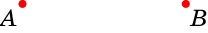 43
[Speaker Notes: В режиме слайдов ответы появляются после кликанья мышкой]
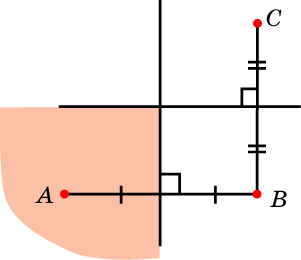 Ответ: пересечение двух полуплоскостей, ограниченных серединными перпендикулярами к отрезкам AB и BC.
44
[Speaker Notes: В режиме слайдов ответы появляются после кликанья мышкой]
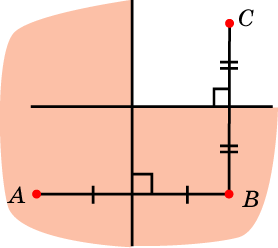 Ответ: объединение двух полуплоскостей, ограниченных серединными перпендикулярами к отрезкам AB и BC.
45
[Speaker Notes: В режиме слайдов ответы появляются после кликанья мышкой]
Биссектриса угла
Теорема. Биссектриса угла является ГМТ, лежащих внутри этого угла и одинаково удаленных от его сторон.
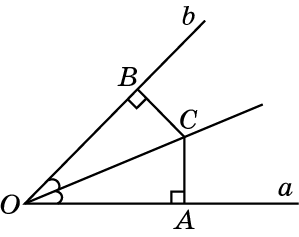 46
[Speaker Notes: В режиме слайдов ответы появляются после кликанья мышкой]
Доказательство. Рассмотрим угол c вершиной в точке О и сторонами а, b. Пусть точка С лежит внутри данного угла. Опустим из нее перпендикуляры СА и CB на стороны а и b.
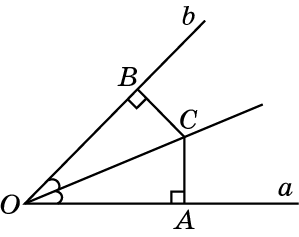 Если CA = CB, то прямоугольные треугольники АOС и ВOС равны (по гипотенузе и катету). Следовательно, углы  AOC и BOC равны. Значит, точка C принадлежит биссектрисе угла. 
	Обратно, если точка C принадлежит биссектрисе угла, то прямоугольные треугольники AOC и BOC равны (по гипотенузе и острому углу). Следовательно, AC = BC. Значит, точка С одинаково удалена от сторон данного угла.
47
[Speaker Notes: В режиме слайдов ответы появляются после кликанья мышкой]
1. Изобразите геометрическое место внутренних точек угла AOB, равноудаленных от его сторон.
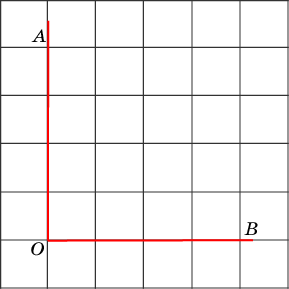 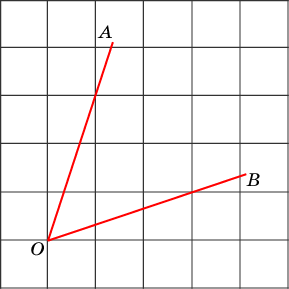 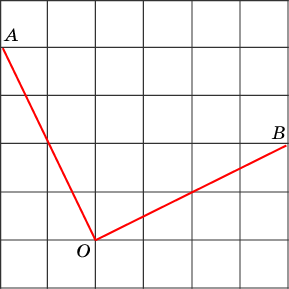 48
[Speaker Notes: В режиме слайдов ответы появляются после кликанья мышкой]
Ответ:
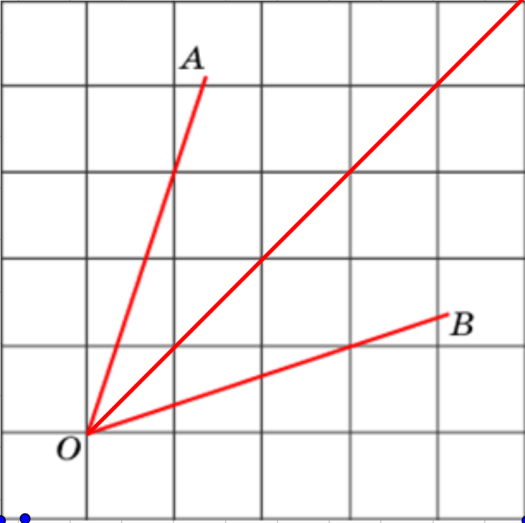 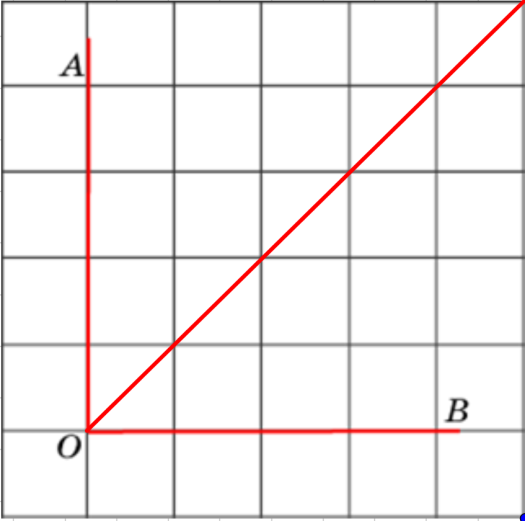 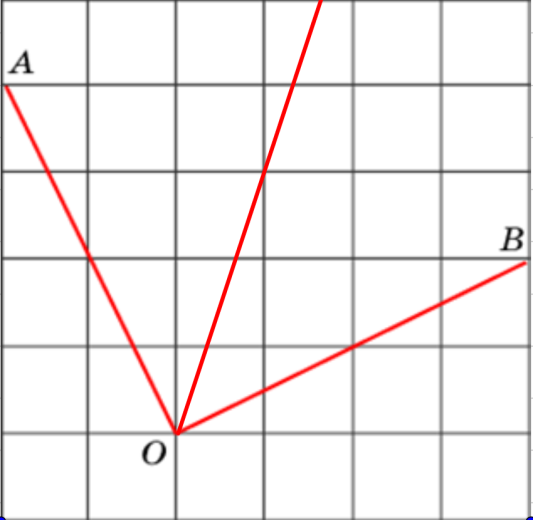 49
[Speaker Notes: В режиме слайдов ответы появляются после кликанья мышкой]
2. На прямой c отметьте точку C, равноудаленную от сторон угла AOB.
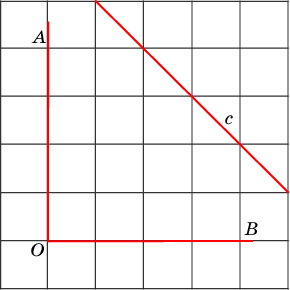 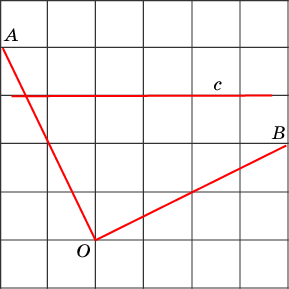 50
[Speaker Notes: В режиме слайдов ответы появляются после кликанья мышкой]
Ответ:
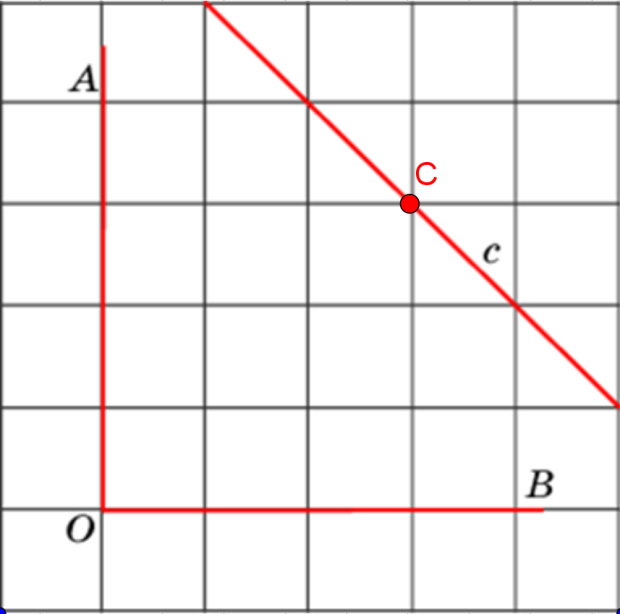 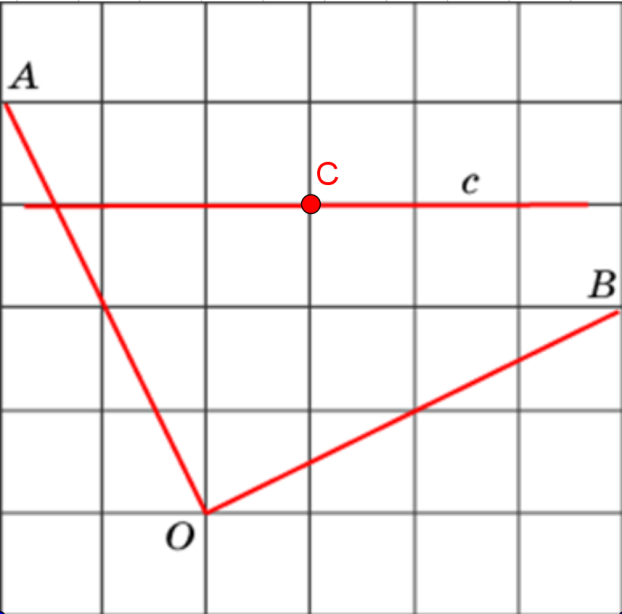 51
[Speaker Notes: В режиме слайдов ответы появляются после кликанья мышкой]
3. Найдите геометрическое место точек, одинаково удаленных от двух пересекающихся прямых a и b
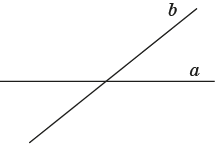 52
[Speaker Notes: В режиме слайдов ответы появляются после кликанья мышкой]
Ответ: биссектрисы четырех углов, образованных данными прямыми.
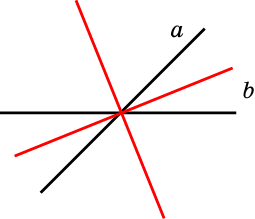 53
[Speaker Notes: В режиме слайдов ответы появляются после кликанья мышкой]
4. Для двух данных пересекающихся прямых a и b найдите геометрическое место точек, расположенных ближе к a чем к b
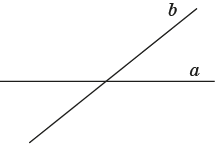 54
[Speaker Notes: В режиме слайдов ответы появляются после кликанья мышкой]
Ответ: внутренности двух вертикальных углов, образованных биссектрисами.
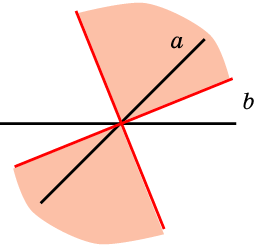 55
[Speaker Notes: В режиме слайдов ответы появляются после кликанья мышкой]
5. Найдите геометрическое место центров окружностей, касающихся двух данных пересекающихся прямых.
56
[Speaker Notes: В режиме слайдов ответы появляются после кликанья мышкой]
Ответ: биссектрисы углов, образующихся при пересечении данных прямых, без точки пересечения этих прямых.
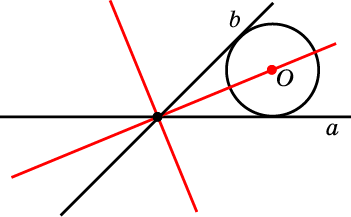 57
[Speaker Notes: В режиме слайдов ответы появляются после кликанья мышкой]
6. Найдите ГМТ, равноудалённых от трёх данных попарно пересекающихся прямых.
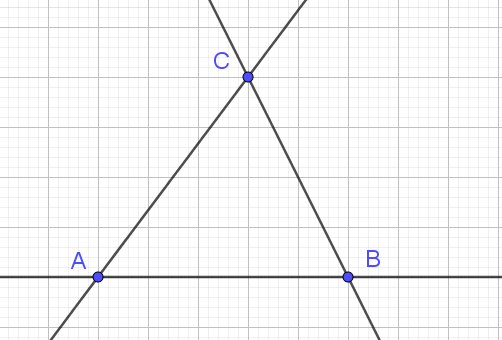 58
[Speaker Notes: В режиме слайдов ответы появляются после кликанья мышкой]
Ответ:
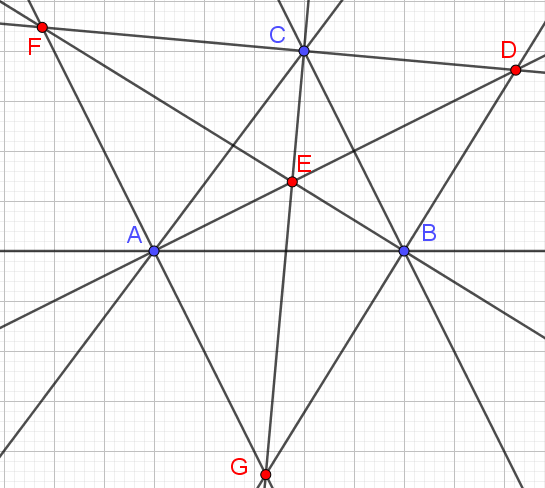 59
[Speaker Notes: В режиме слайдов ответы появляются после кликанья мышкой]
Серединный перпендикуляр в программе GeoGebra
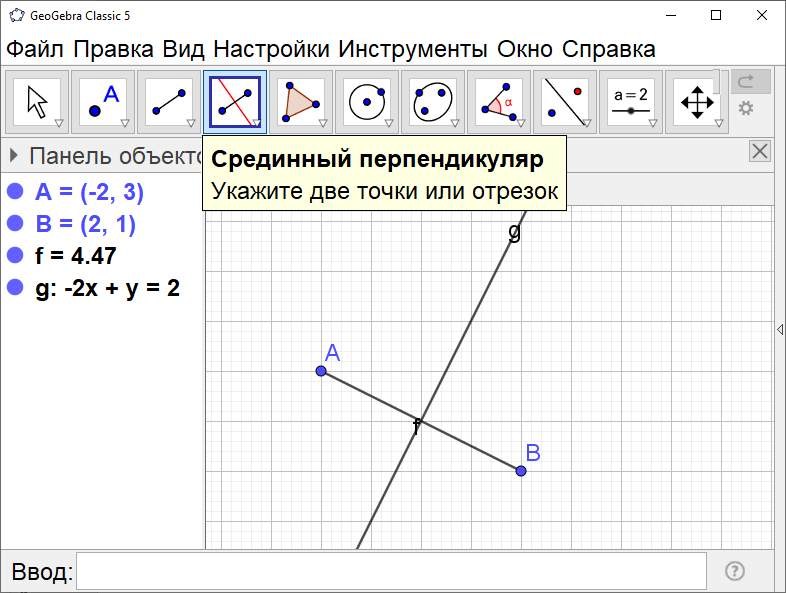 60
[Speaker Notes: В режиме слайдов ответы появляются после кликанья мышкой]
Биссектриса угла в программе GeoGebra
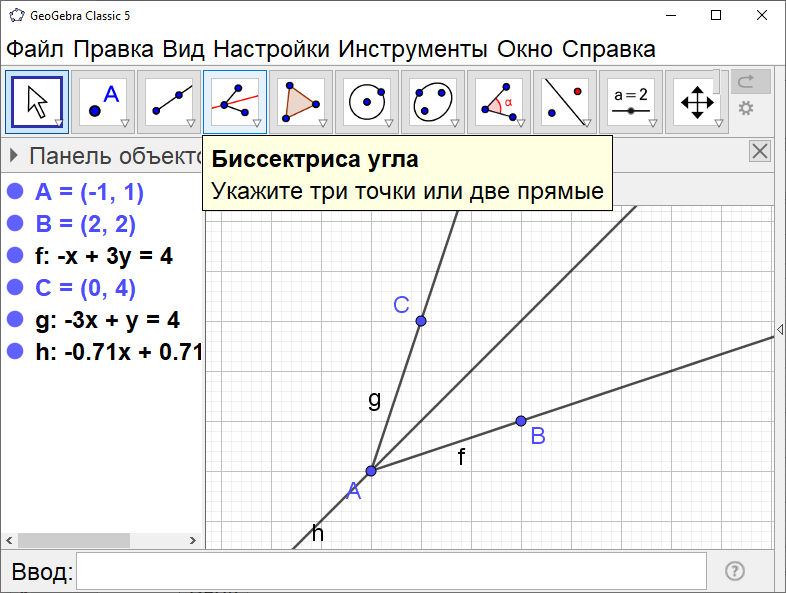 61
[Speaker Notes: В режиме слайдов ответы появляются после кликанья мышкой]
Учебники можно бесплатно скачать на сайте https://mnemozina.ru
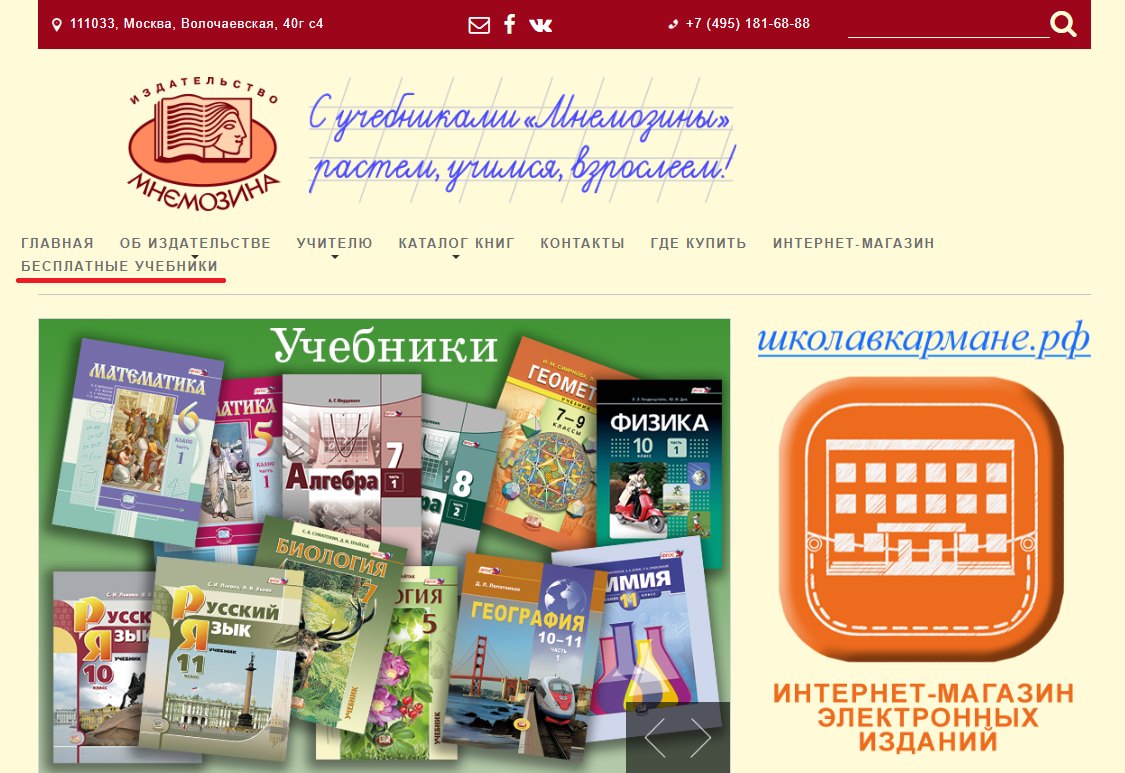 62
[Speaker Notes: В режиме слайдов ответы появляются после кликанья мышкой]
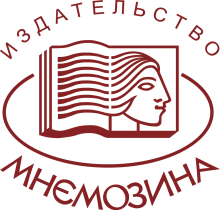 Контактная информация
Издательство «Мнемозина»:
105043, Москва, ул. Волочаевская, 40Г, строение 4, этаж 3
Тел.: 8 (495) 181-68-88
E-mail: ioc@mnemozina.ru 
Сайт:  mnemozina.ru  
Интернет-магазин: shop.mnemozina.ru 
Торговый дом: 
E-mail: td@mnemozina.ru 
E-mail для бюджетных закупок: tender@mnemozina.ru 
Тел.:  8 (495) 640–93–99
Электронные формы учебников и пособий представлены на сайте 
«Школа в кармане»: pocketschool.ru 
E-mail для оптовых закупок: zakaz@ars-edu.ru
63